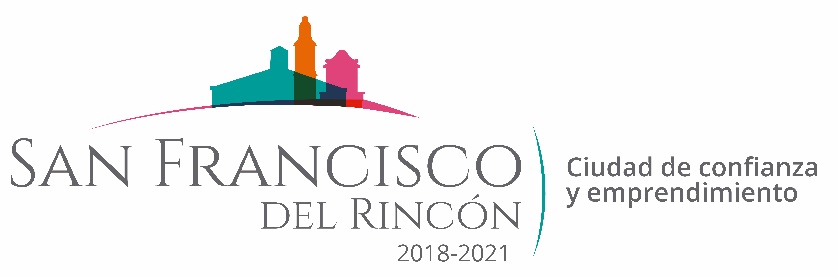 REPORTE MES DE JULIO
MAQUINARIA
RENIVELACION EN LA COMUNIDAD  SAN JOSE DEL CORDERO
FECHA TERMINO
CANTIDAD
UNIDAD
CONCEPTO
FECHA INICIO
M2
22/07/2019
24/07/2019
CAMINO A MEXIQUITO
19,530
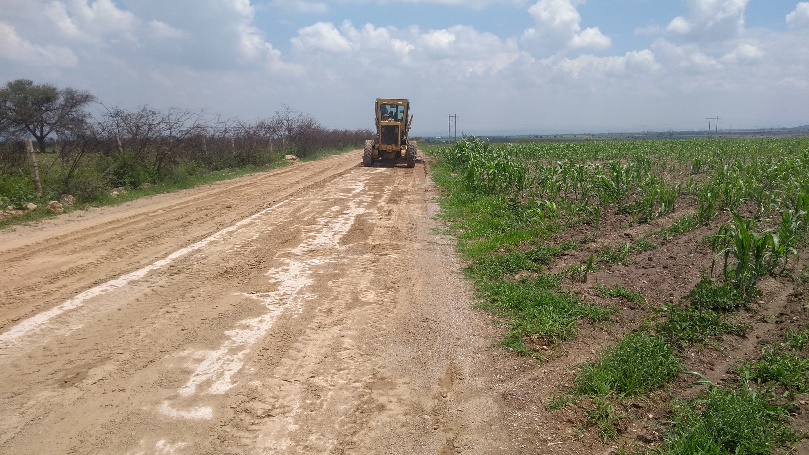 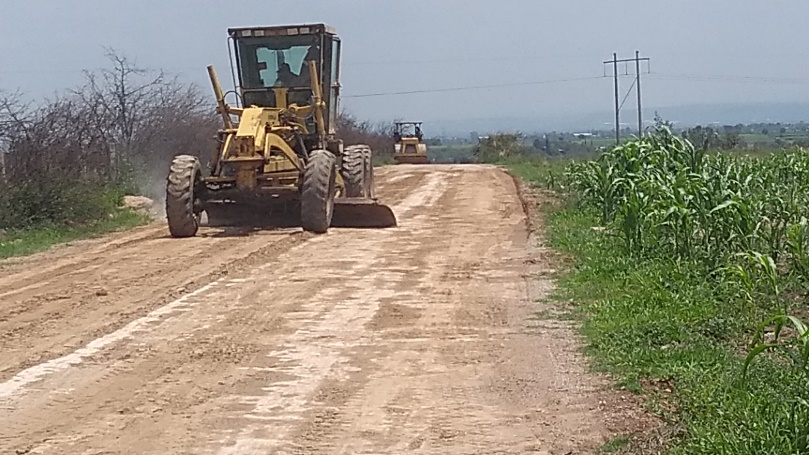 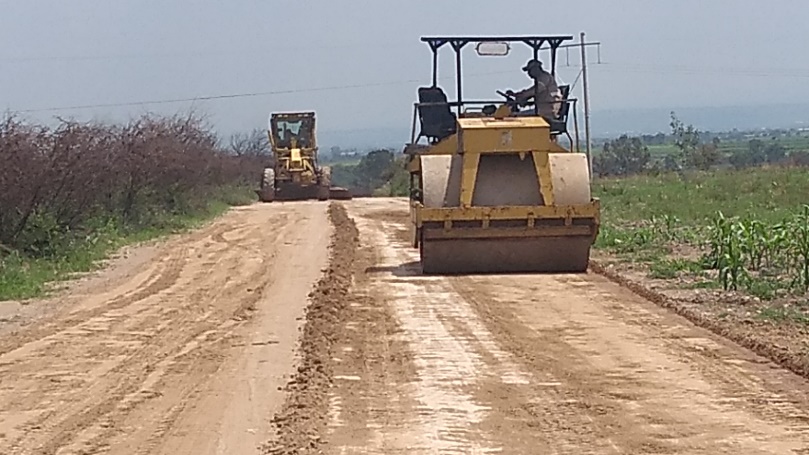 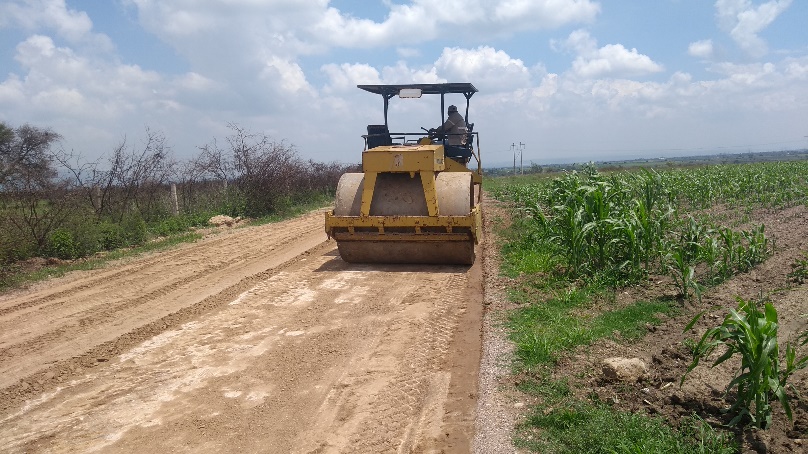